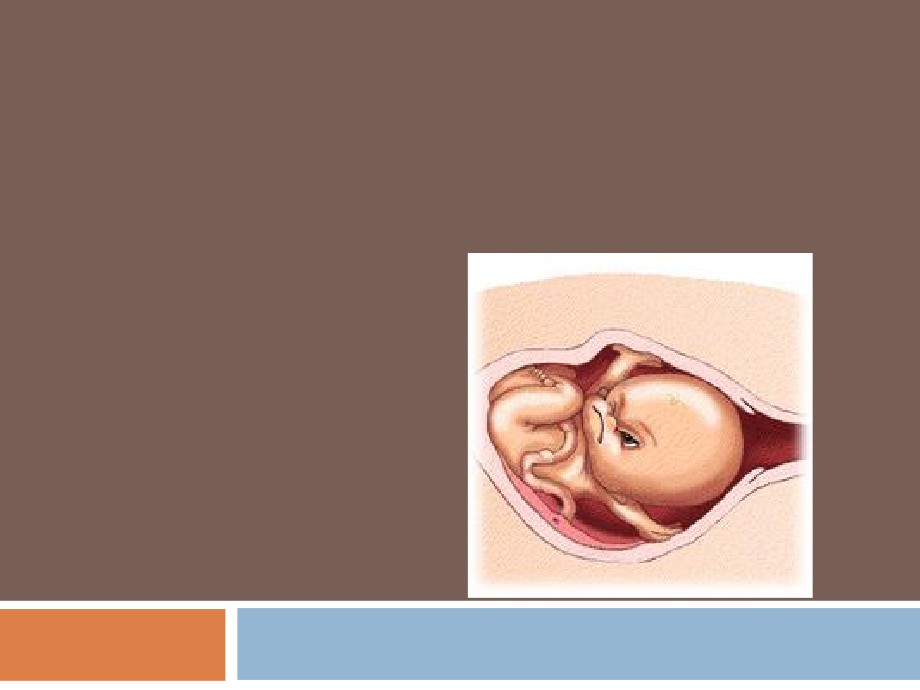 ONSET AND PHYSIOLOGY OF
LABOR
Dr. Hana Alzamil
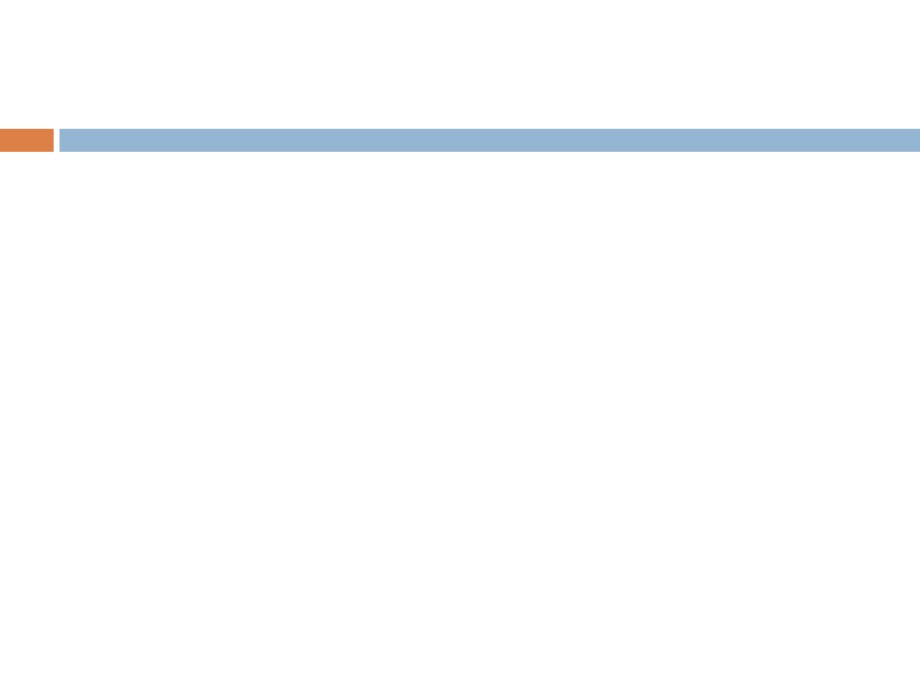 Objectives:
• Define labor/labour (parturition).
• Recognize the factors triggering the onset of labor.
• Describe the hormonal changes that occur before
and during labor.
• Describe the phases of uterine activity during
pregnancy and labor.
• Know the clinical stages of labor.
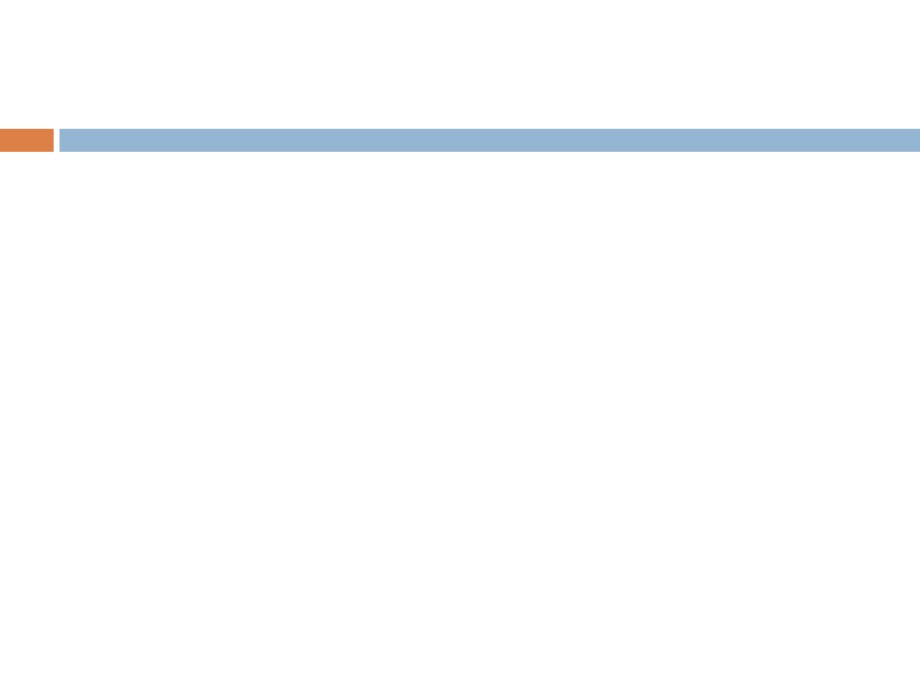 Parturition
Definition
Uterine contractions that lead to
expulsion of the fetus to extrauterine
environment
Towards the end of pregnancy the
uterus become progressively more
excitable and develops strong rhythmiccontractions that lead to expulsion of thefetus.
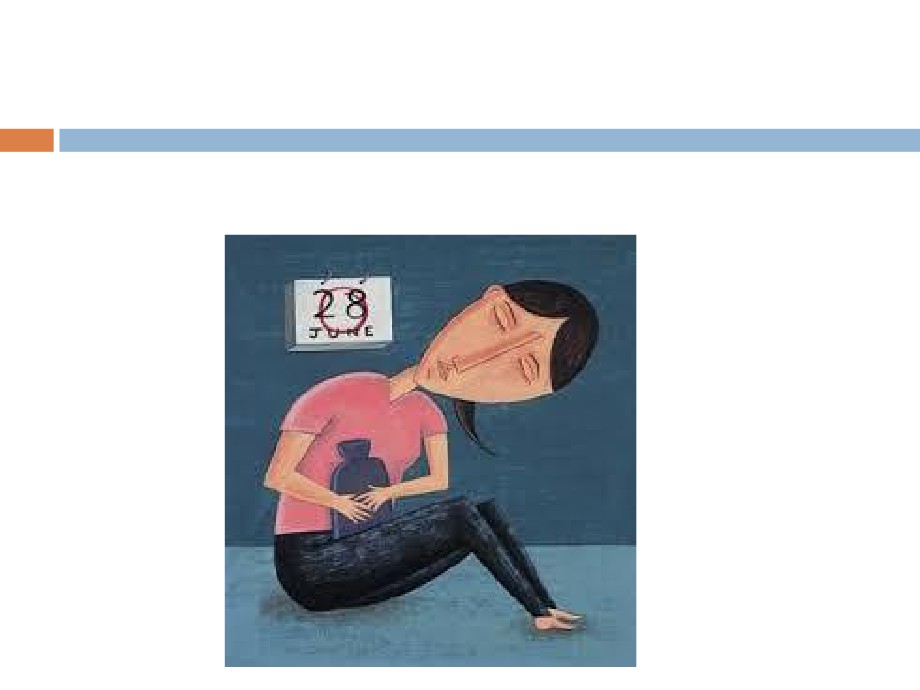 Small group activity
Does non pregnant uterus contract?
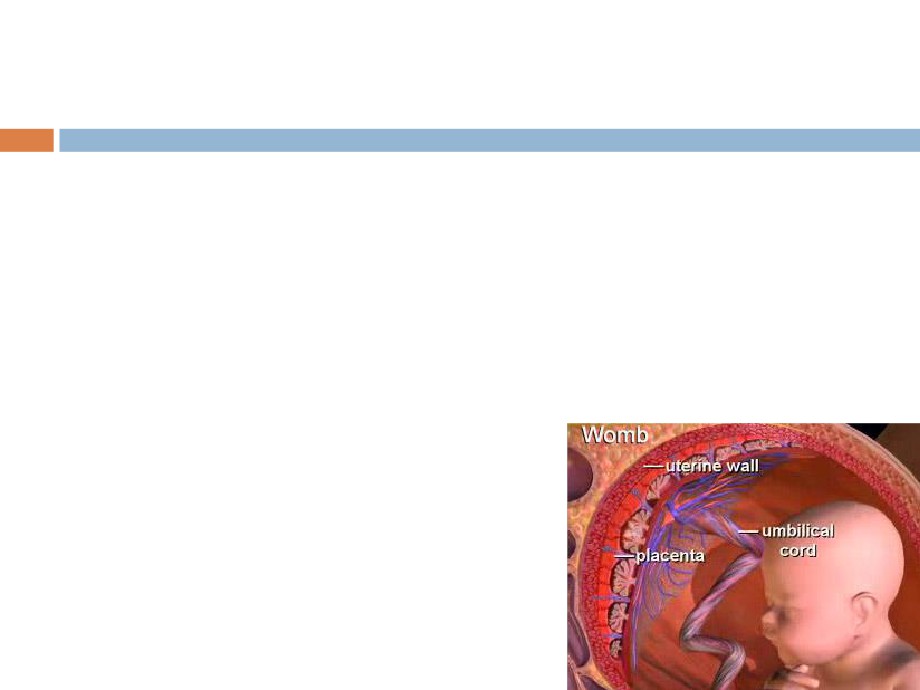 Parturition
Uterus is spontaneously active.
Spontaneous depolarization of pacemakercells (Telocytes).
Gap junctions spread depolarization  Exact trigger is unknown
Hormonal changesMechanical changes
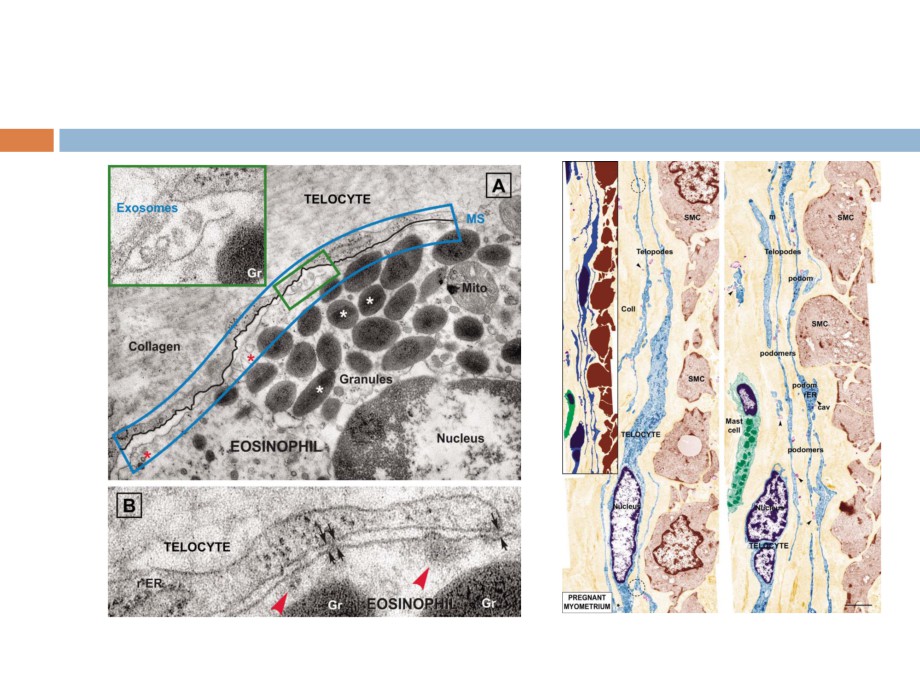 Telocytes
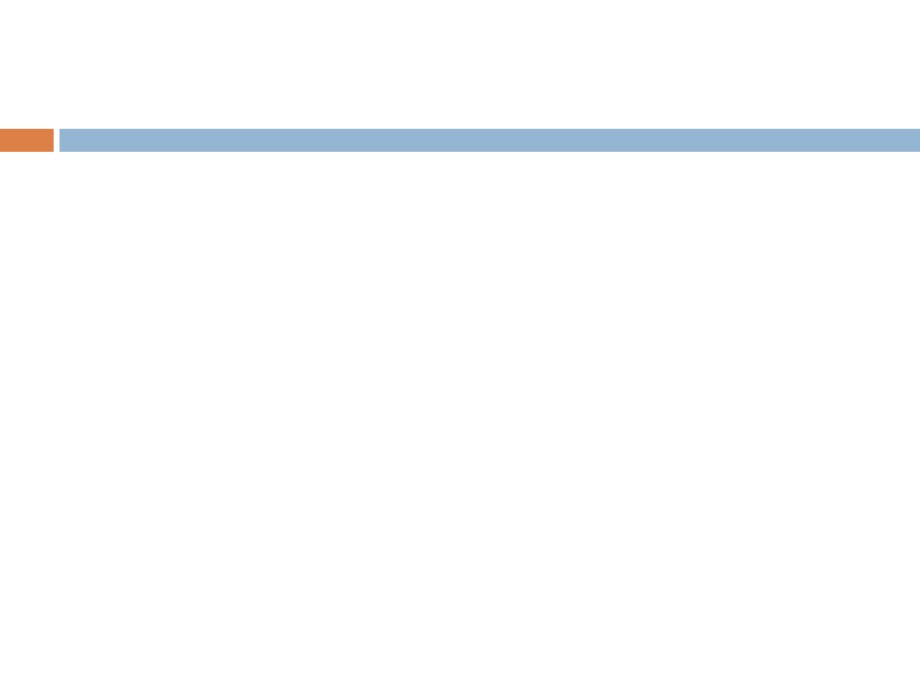 Hormonal changes
Estrogen & Progesterone
Progesterone inhibit uterine contractilityEstrogen stimulate uterine contractility From 7th month till term
Progesterone secretion remain constantEstrogen secretion continuouslyincrease
 Increase estrogen/progesterone ratio
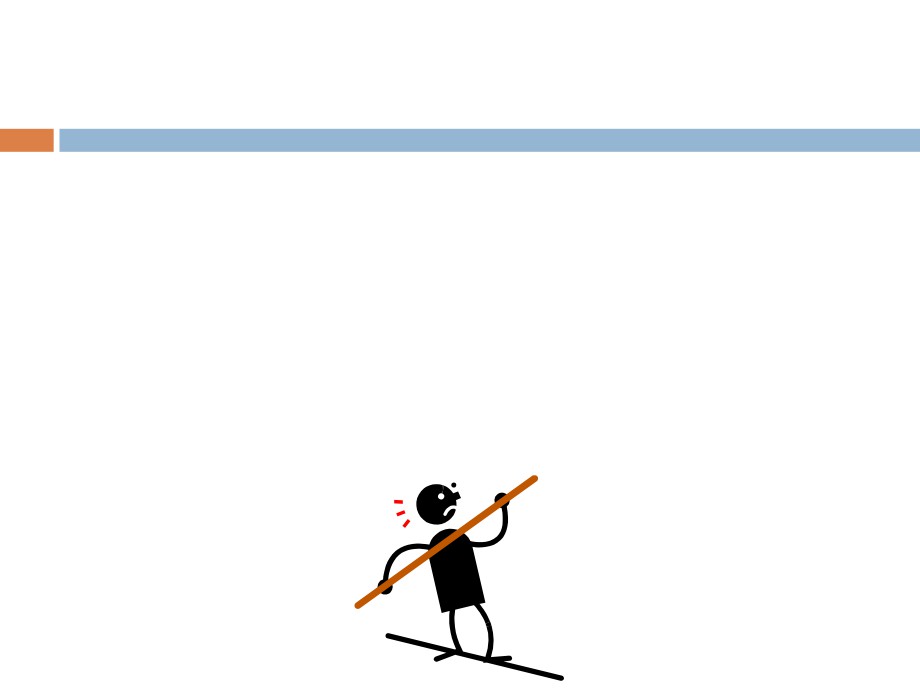 Hormonal changes
Progesteron	▼ GAP junctions
Estrogen
▲ GAP junctions▲ Oxytocin
▼ Oxytocin	receptor
receptors.
▼Prostaglandins.▲ Resting mem.
▲ Prostaglandins
E
Potential
P
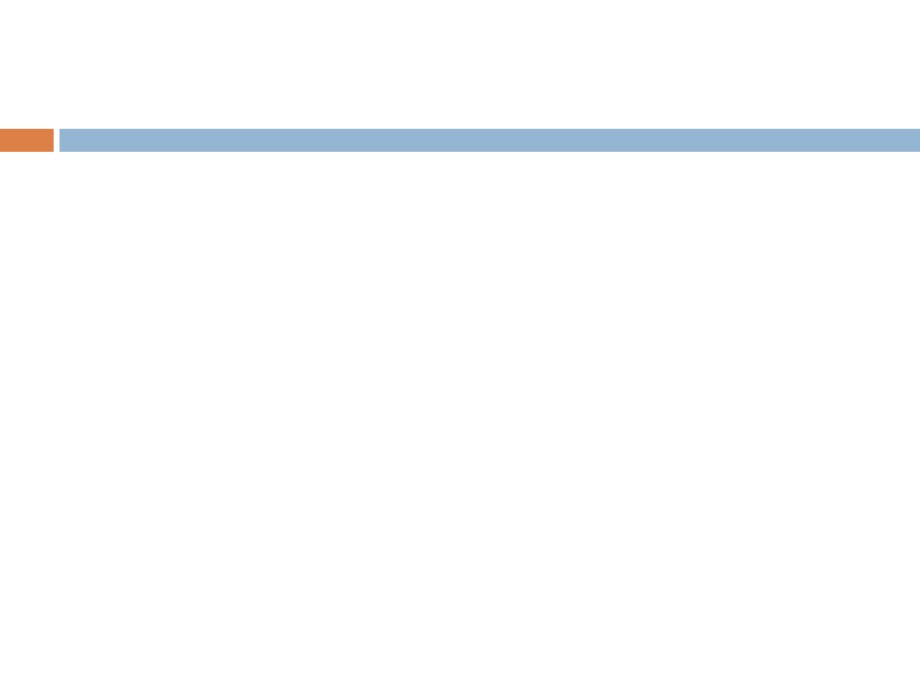 Hormonal changes
Oxytocin
 Dramatic ▲of oxytocin receptors (200folds)
gradual transition from passive relaxed toactive excitatory muscle
(↑responsiveness).
 Increase in Oxytocin secretion at labor
 Oxytocin increase uterine contractions byDirectly on its receptors
Indirectly by stimulating prostaglandinproduction
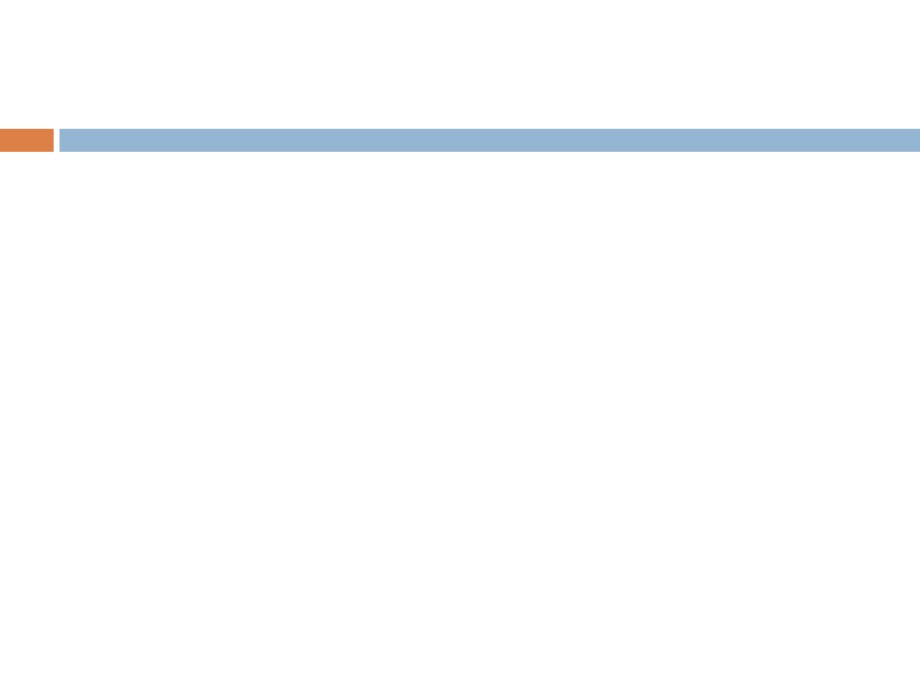 Hormonal changes
Prostaglandins
 Central role in initiation & progression of humanlabour
 Locally produced (intrauterine)
 Oxytocin  and cytokines stimulate its production Prostaglandin stimulate uterine contractions by:Direct effect:
Through their own receptors
Upregulation of myometrial gap junctionsIndirect effect:
Upregulation of oxytocin receptors
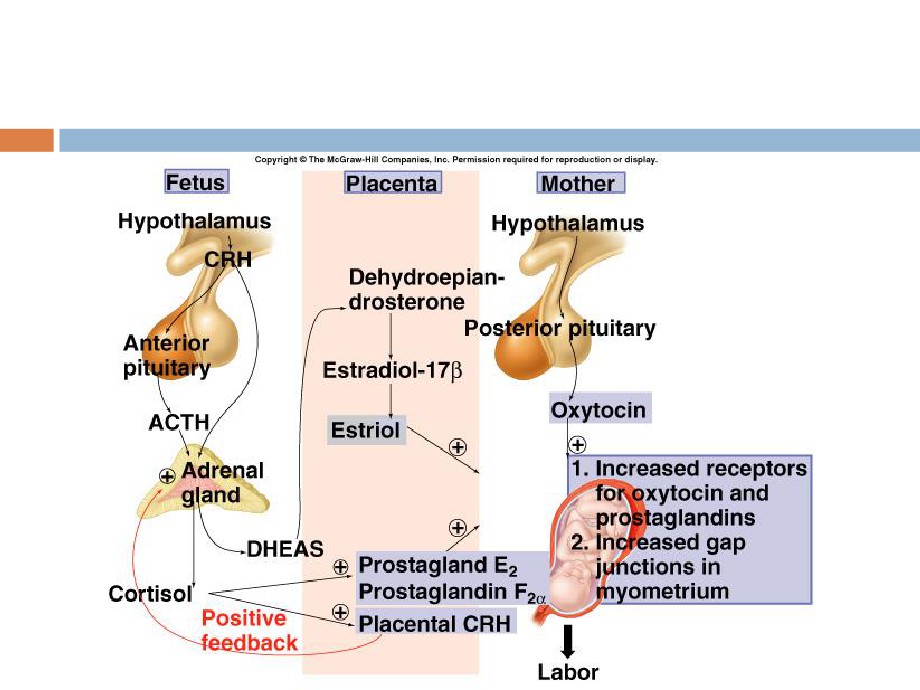 Parturition
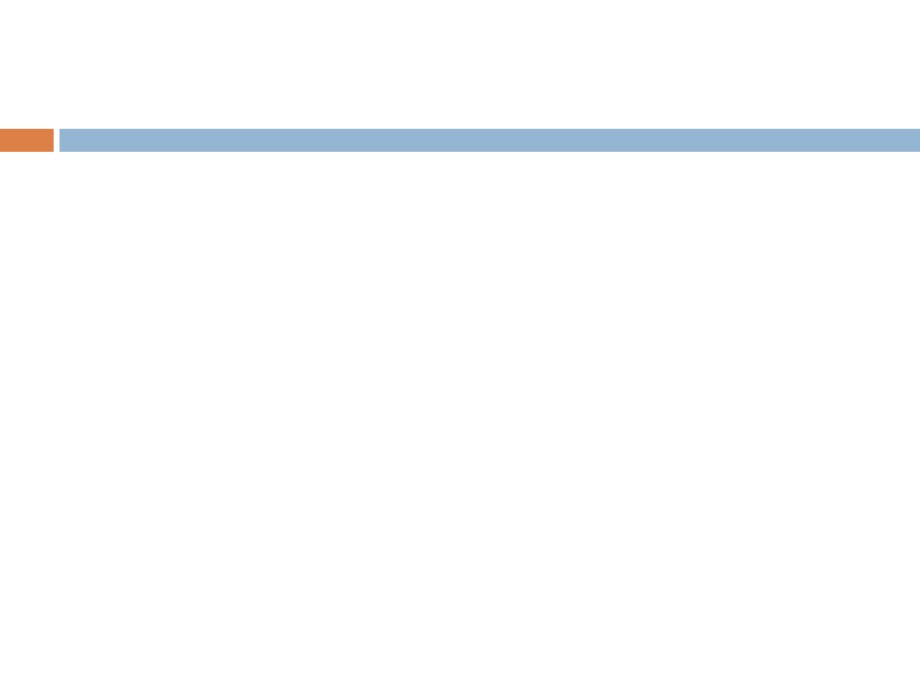 Mechanical changes
Stretch of the uterine muscle	 Increases contractility
Fetal movements	Multiple pregnancy Stretch of the cervix
 Increases contractility (reflex)
Membrane sweeping & ruptureFetal head
Positive feedback mechanism
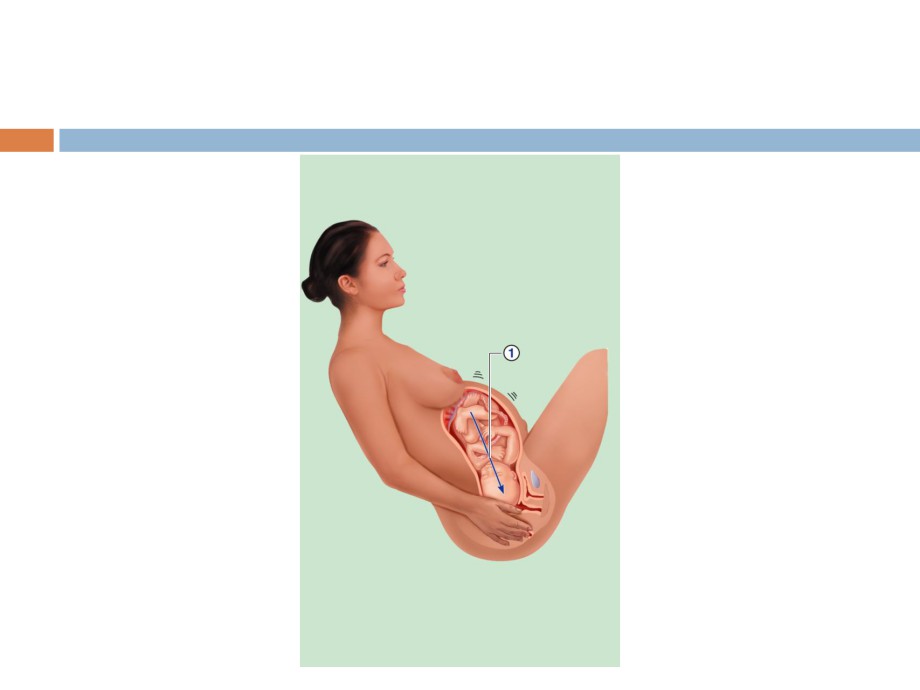 Initiation of Labor
Baby moves
deeper intomother’s birth	canal
Figure 16.19, step 1
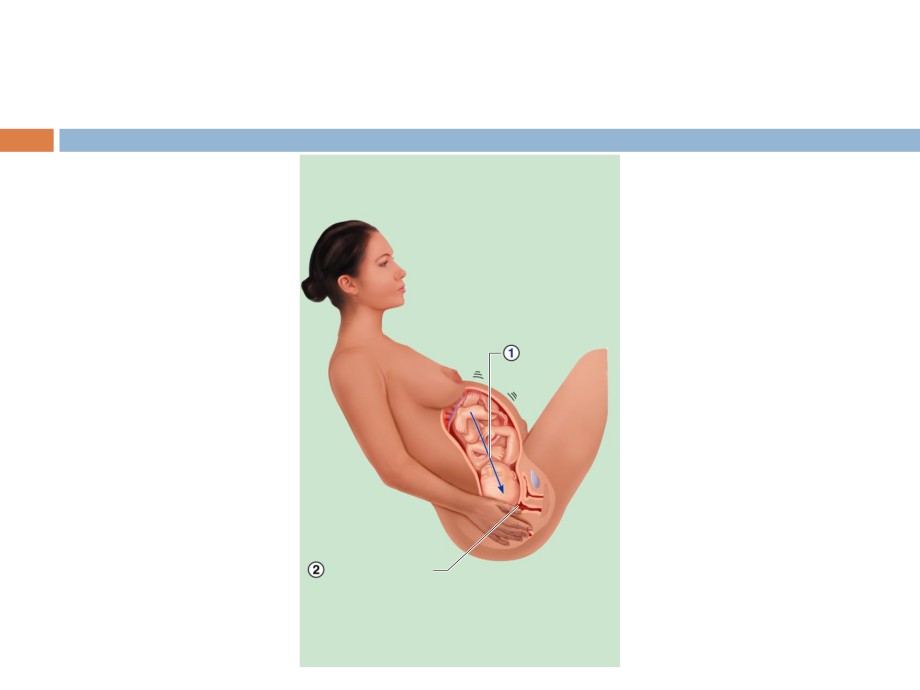 Initiation of Labor
Baby moves
deeper intomother’s birth	canal
Pressoreceptors	in cervix of
uterus excited
Figure 16.19, step 2
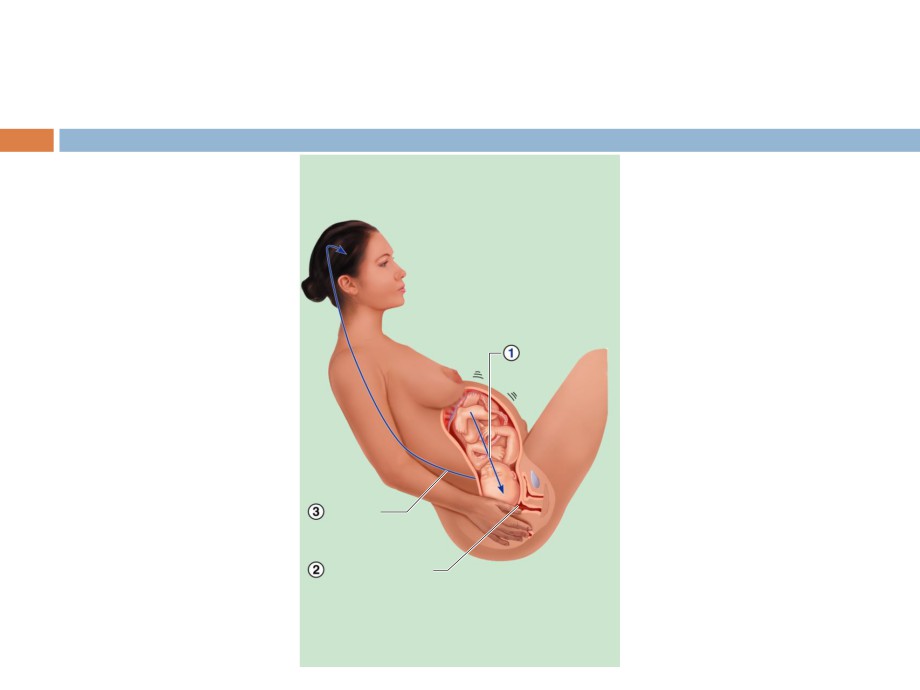 Initiation of Labor
Baby moves
deeper intomother’s birth	canal
Afferent
impulses tohypothalamus
Pressoreceptors	in cervix of
uterus excited
Figure 16.19, step 3
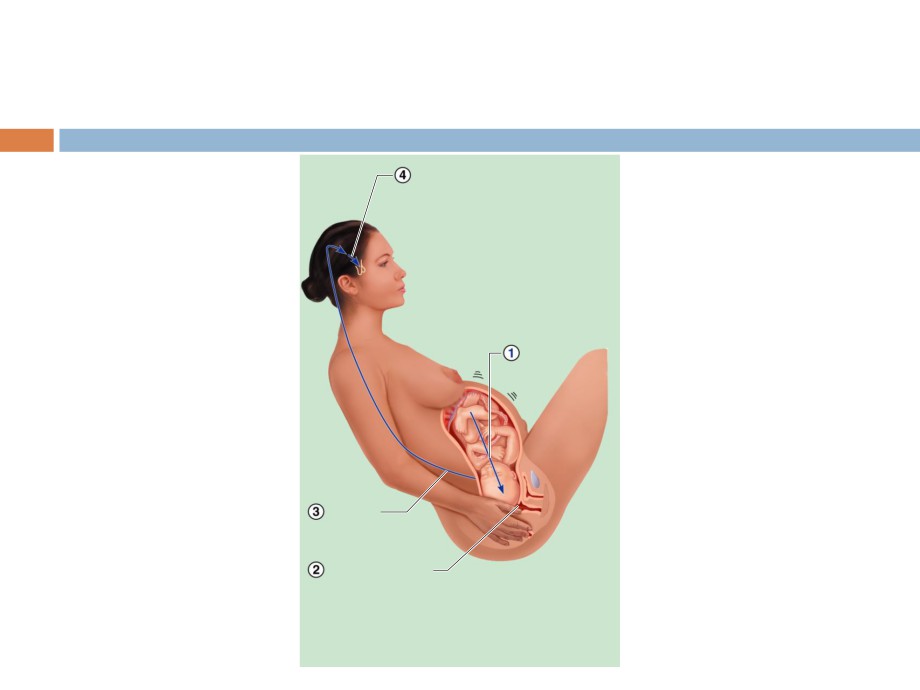 Initiation of Labor
Hypothalamus sends efferent
impulses to posterior pituitary,	where oxytocin is stored
Baby moves
deeper intomother’s birth	canal
Afferent
impulses tohypothalamus
Pressoreceptors	in cervix of
uterus excited
Figure 16.19, step 4
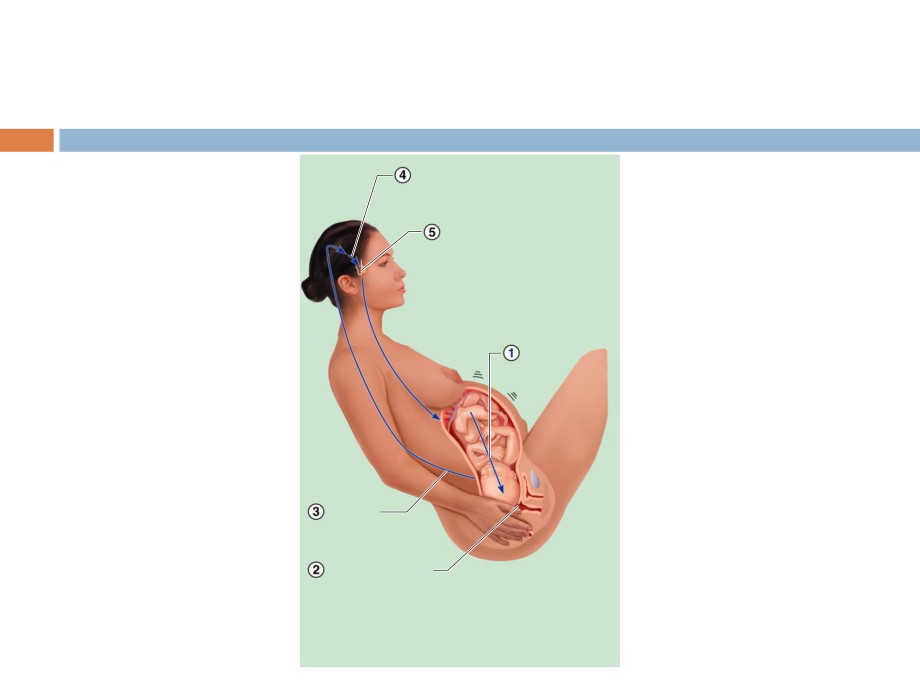 Initiation of Labor
Hypothalamus sends efferent
impulses to posterior pituitary,	where oxytocin is stored
Posterior pituitary releasesoxytocin to blood; oxytocin
targets mother’s uterine
muscle
Baby moves	deeper intomother’s birth	canal
Afferent
impulses tohypothalamus
Pressoreceptors	in cervix of
uterus excited
Figure 16.19, step 5
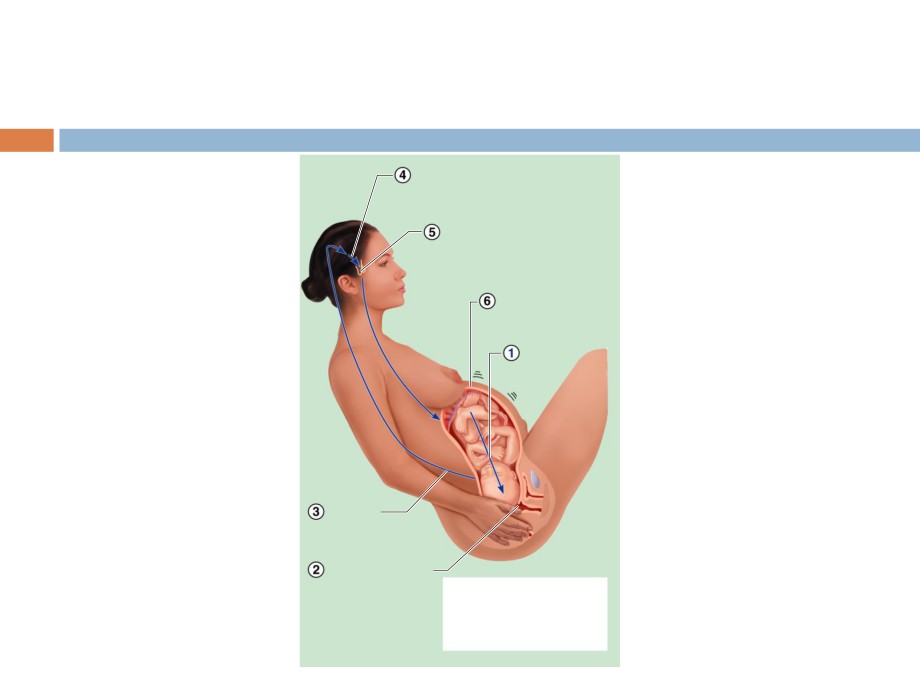 Initiation of Labor
Hypothalamus sends efferent
impulses to posterior pituitary,	where oxytocin is stored
Posterior pituitary releasesoxytocin to blood; oxytocin
targets mother’s uterine
muscle
Uterus responds	by contractingmore vigorously
Baby moves	deeper intomother’s birth	canal
Afferent
impulses tohypothalamus
Pressoreceptors
in cervix ofuterus excited
Positive feedback	mechanism continuesto cycle until interrupted
Figure 16.19, step 6
by birth of baby
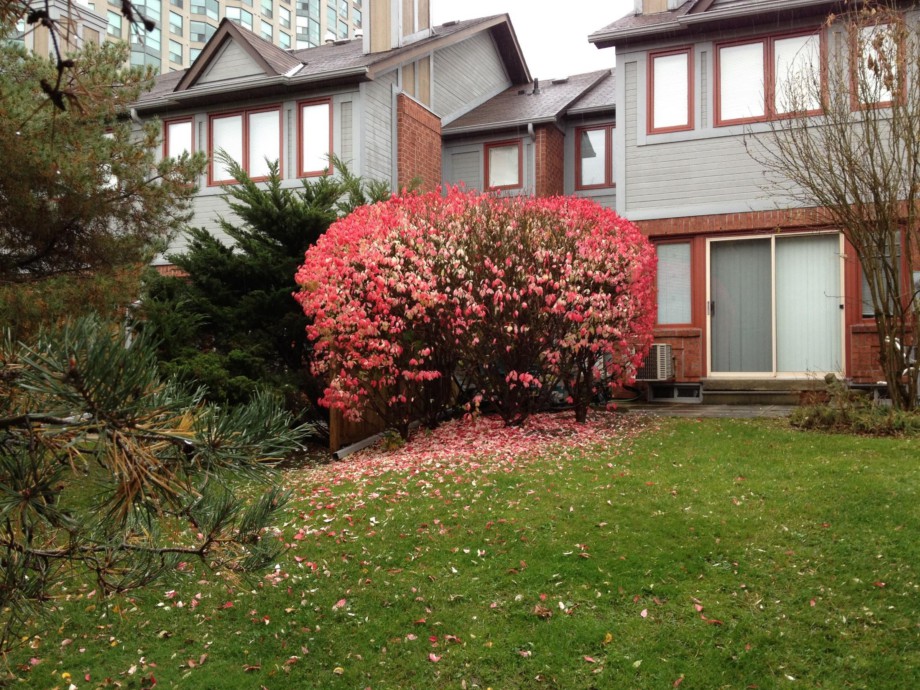 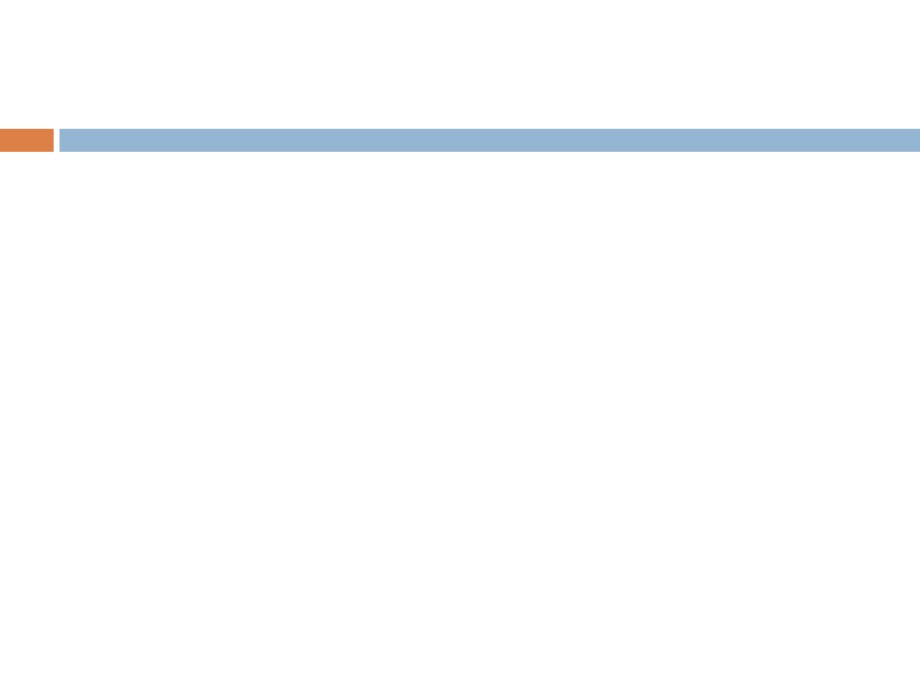 Phases of parturition
Phase 0
Pregnancy: uterus is relaxed (quiescent) Phase 1
Activation Phase 2
Stimulation:  stage 1& stage 2 Phase 3 = stage 3
Delivery of the placenta and uterineinvolution
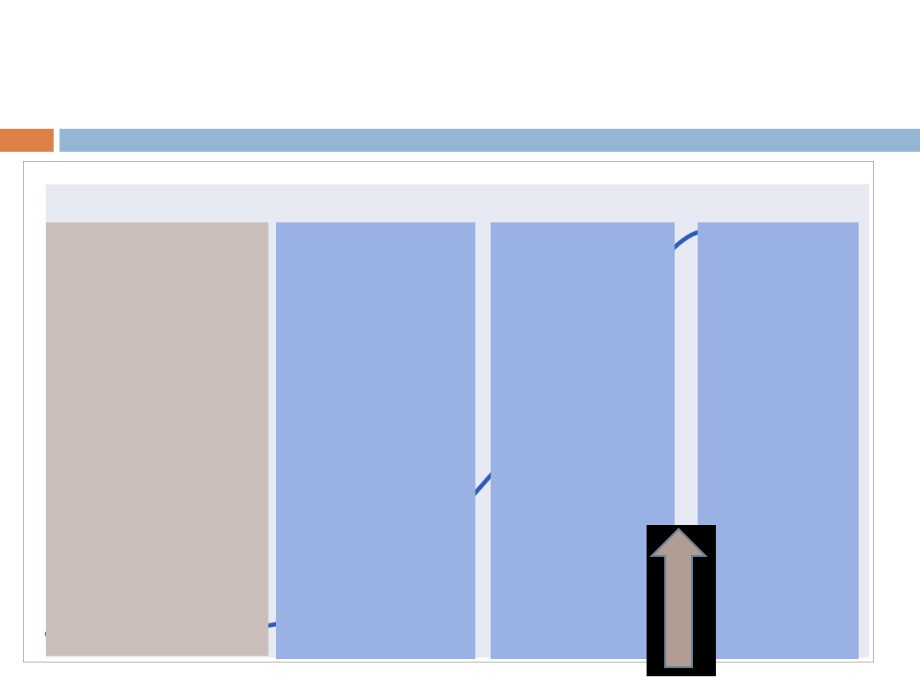 Uterine Activity  During Pregnancy
21
Inhibitors
Uterotrophins
Uterotonins	Involution
•Progesterone
•  Estrogen
•  Prostaglandins	•  Oxytocin
•Prostacycline
•  Progesterone
•  Oxytocin
•Relaxin
•  Prostaglandins
•Nitric Oxide
•  CRH
•Parathyroid
hormone-relatedpeptide
Quiescence
Activation
Stimulation	Involution
Phase 0
Phase 1
Phase 2	Phase 3
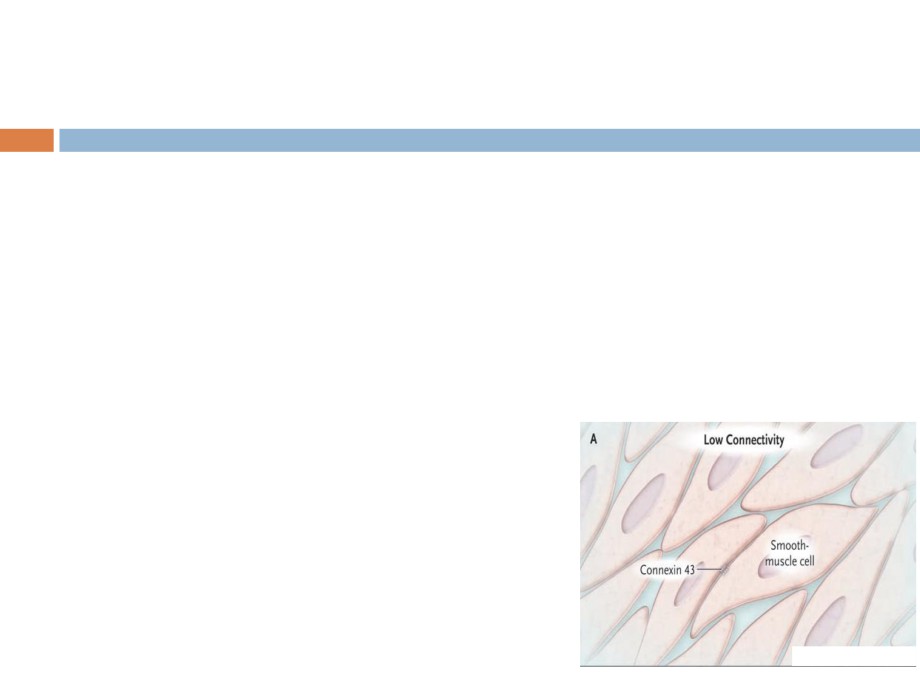 Phases of parturition
Phase 0 (pregnancy)
Increase in cAMP level
Increase in production of
Prostacyclin (PGI2) cause uterinerelaxation
Nitric oxide (NO)
cause uterine relaxation
Adapted from Smith, 2007
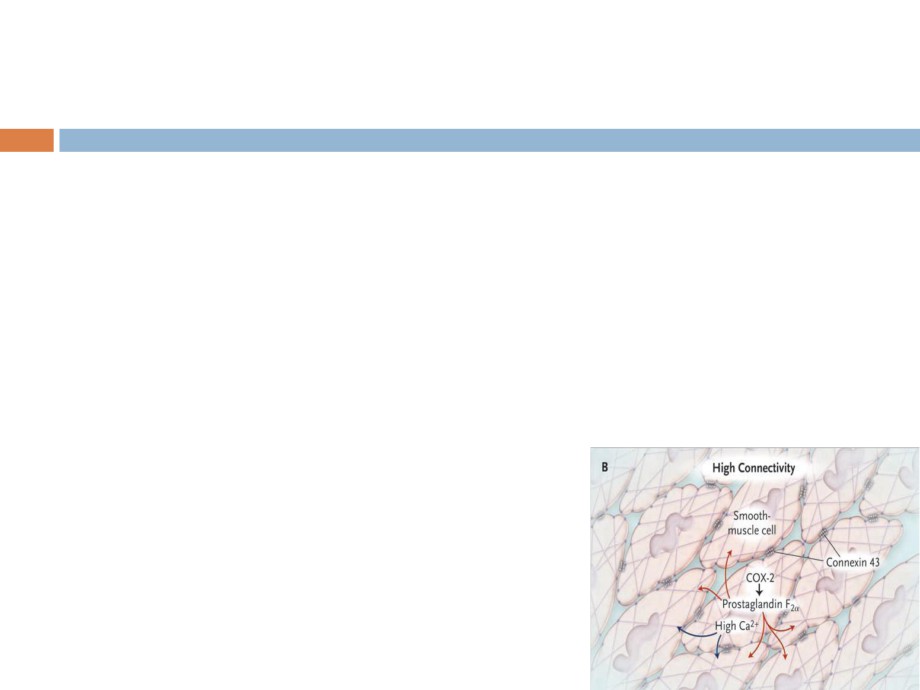 Phases of parturition
Phase 1 (activation)
 Occurs in third trimester
 Promote a switch from quiescent to activeuterus
 Increase excitability & responsiveness byIncrease expression of gap junctionsIncrease G protein-coupled	receptors
Oxytocin receptors
PGF2 alpha receptors
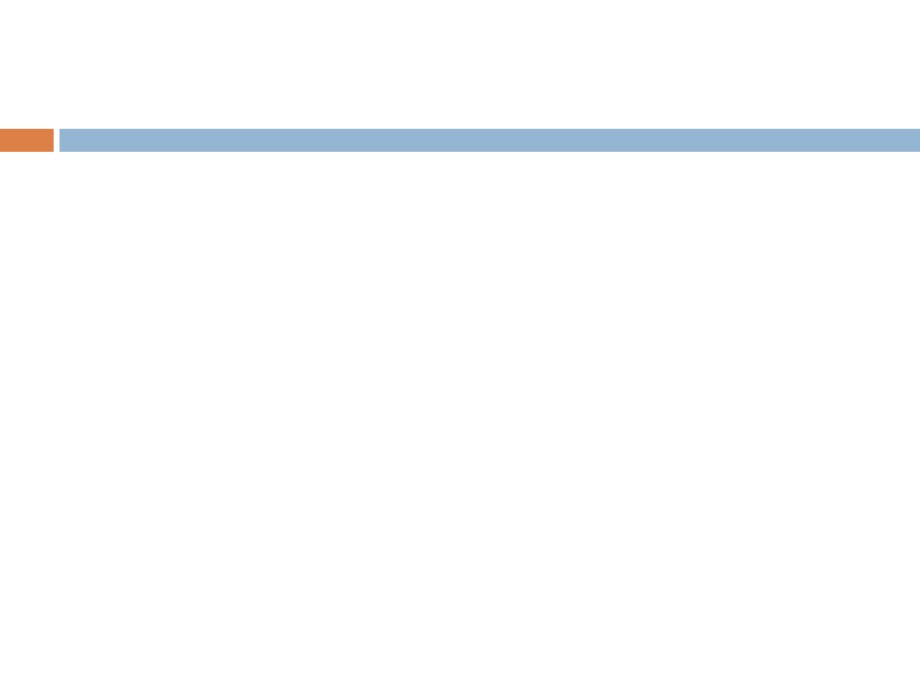 Phases of parturition
Phase 2 (stimulation)
 Occurs in last 2-3 gestational weeks Increase in synthesis of uterotoninsCytokines
ProstaglandinsOxytocin
 Includes 2 stages:Stage 1
Stage 2
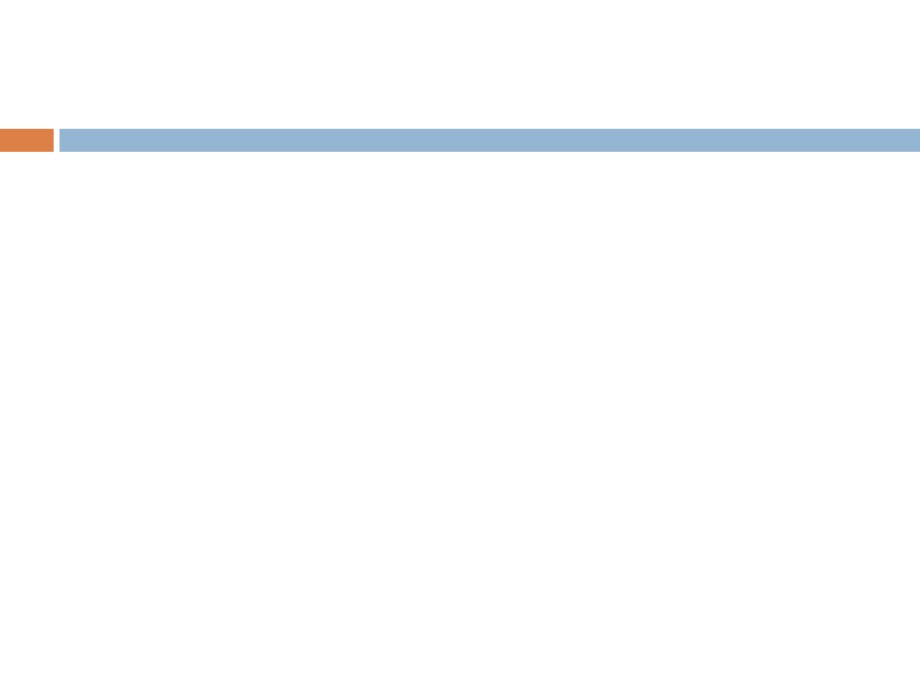 Phases of parturition
Phase 3 (uterine involution)Pulsatile release of oxytocinDelivery of the placentaInvolution of the uterus
Occurs in 4-5 weeks after delivery
Lactation helps in complete involution
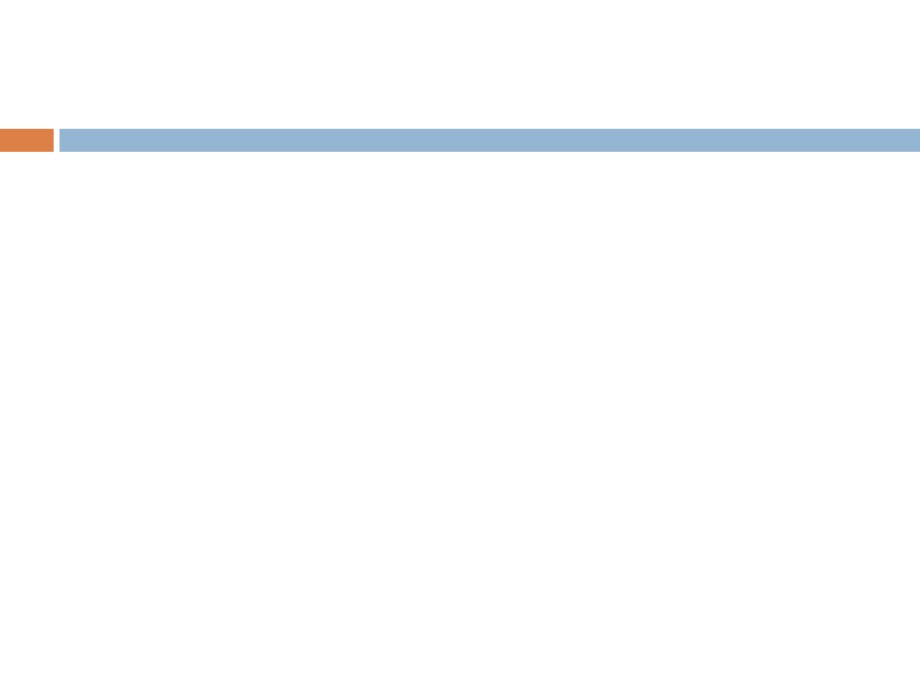 Mechanism of parturition
Contractions start at the fundus andspreads to the lower segment
The intensity of contractions is strong atthe fundus but weak at the lower segment
In early stages: 1 contraction/ 30 minuets As labor progress: 1 contraction/ 1-3minutes
Abdominal wall muscles contract
Rhythmical contractions allows blood flow
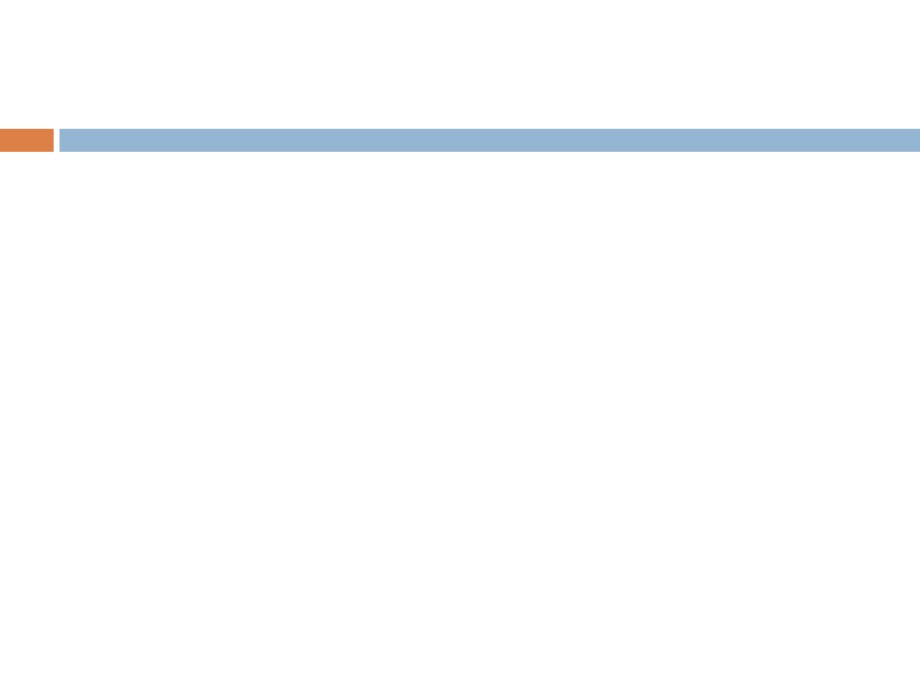 Onset of labor
During pregnancy
 Periodic episodes of weak and slow
rhythmical uterine contractions (BraxtonHicks) 2nd trimester
Towards end of pregnancy
 Uterine contractions become progressivelystronger
 Suddenly uterine contractions become verystrong leading to:
Cervical effacement and dilatation
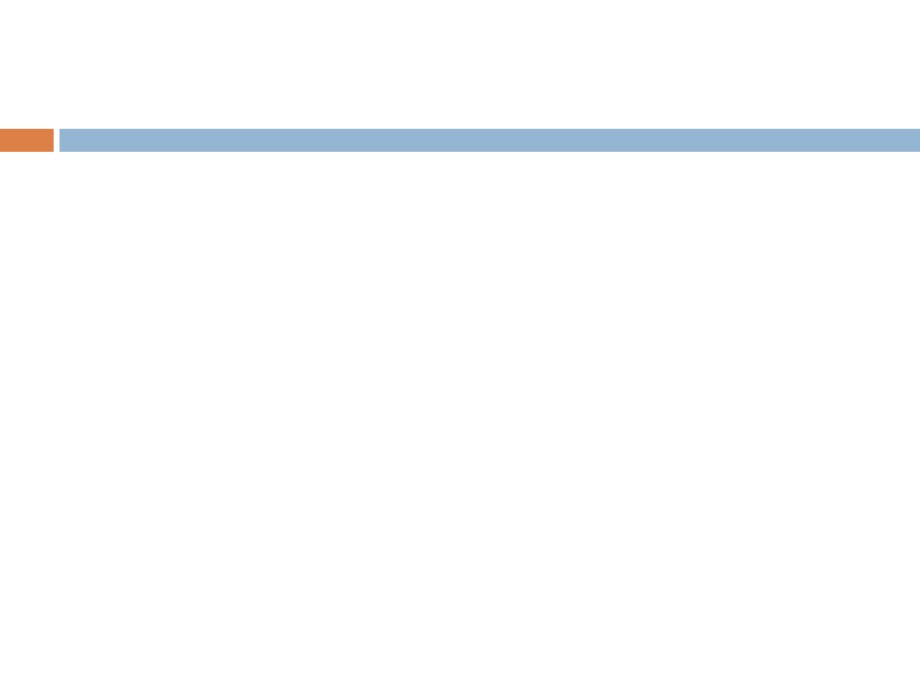 Stages of Labor
Dilation (stage 1)
 Cervix becomes dilated Full dilation is 10 cm
 Uterine contractions begin and increase
 Cervix softens and effaces (thins)
 The amnion ruptures (“breaking the water”) Longest stage at 6-12 hours
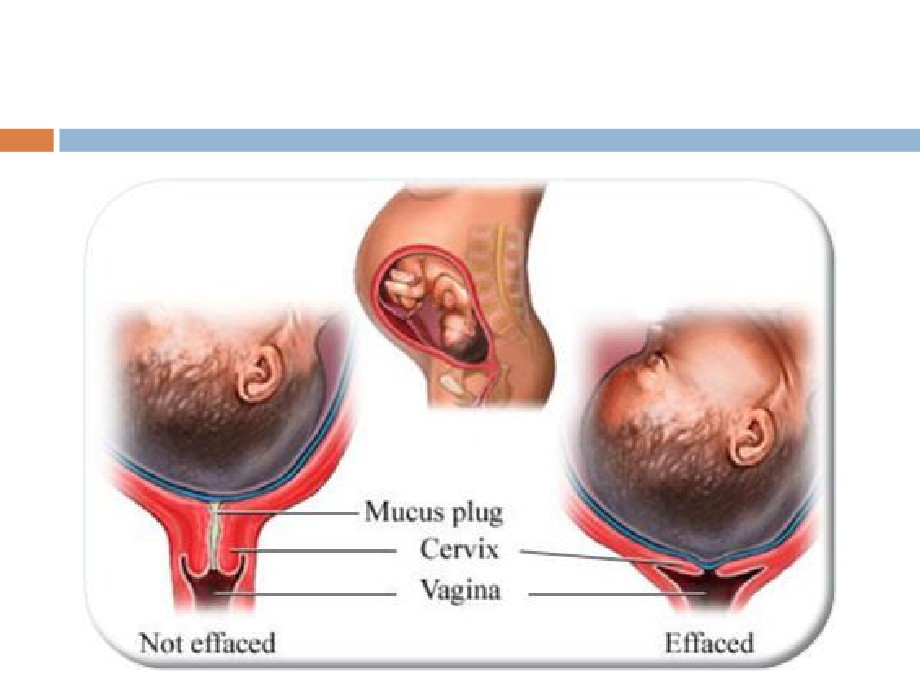 Cervical effacement and dilatation
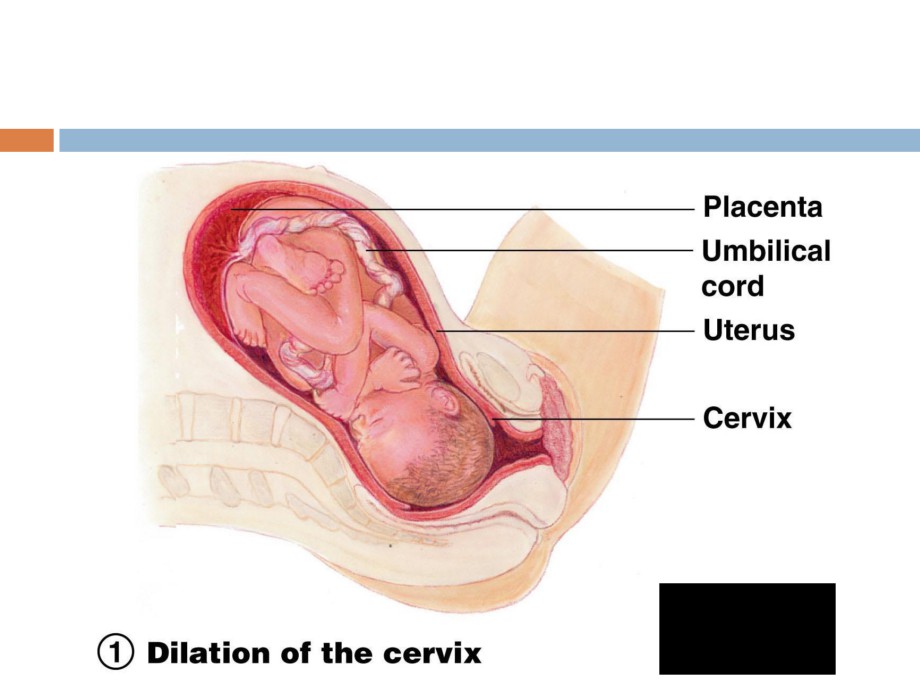 Stages of Labor
F
(1 of 3)
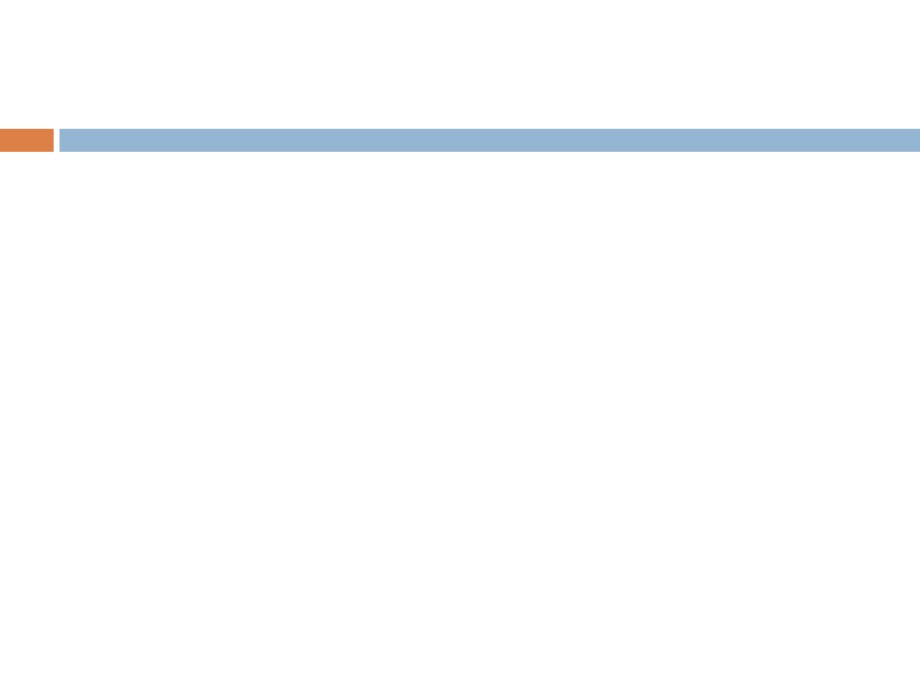 Stages of Labor
Expulsion (stage 2)
Infant passes through the cervix andvagina
Can last as long as 2 hours, but typicallyis 50 minutes in the first birth and 20minutes in subsequent births
Normal delivery is head first (vertexposition)
Breech presentation is buttocks-first
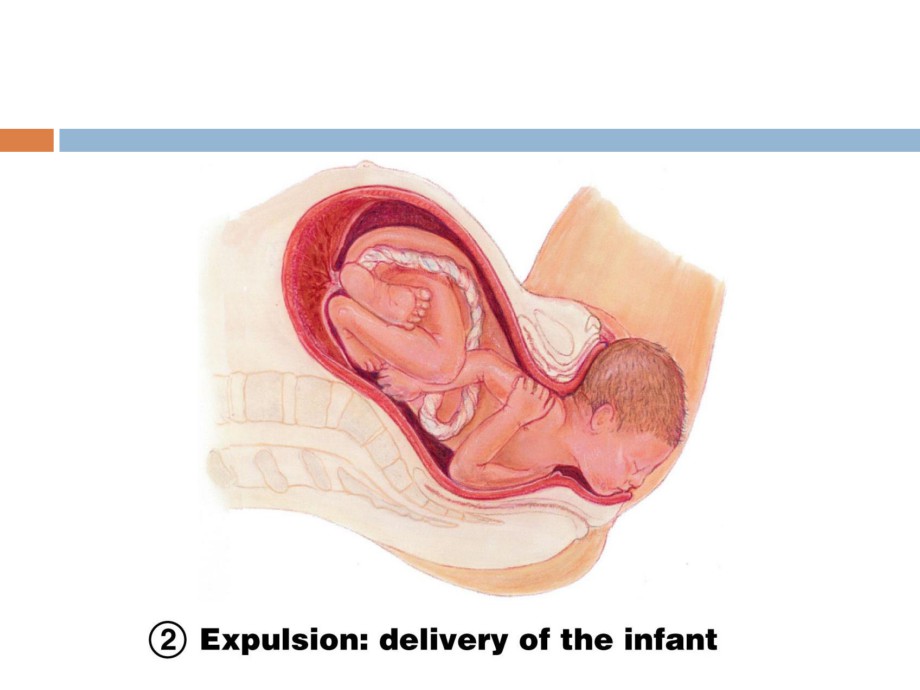 Stages of Labor
Figure 16.20 (2 of 3)
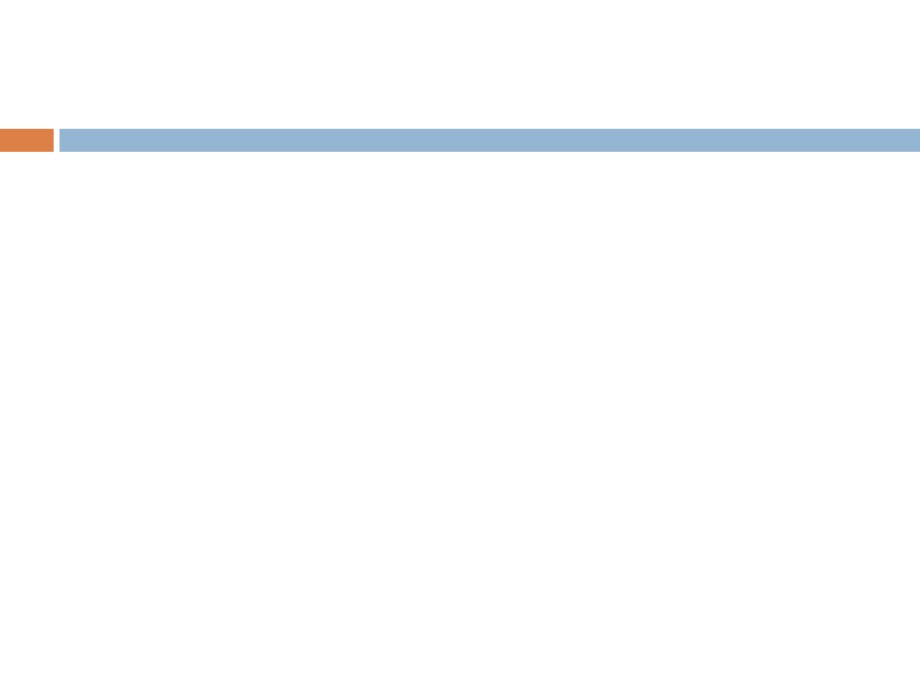 Stages of Labor
Placental stage (stage 3)Delivery of the placenta
Usually accomplished within 15 minutesafter birth of infant
Afterbirth—placenta and attached fetalmembranes
All placental fragments should be
removed to avoid postpartum bleeding
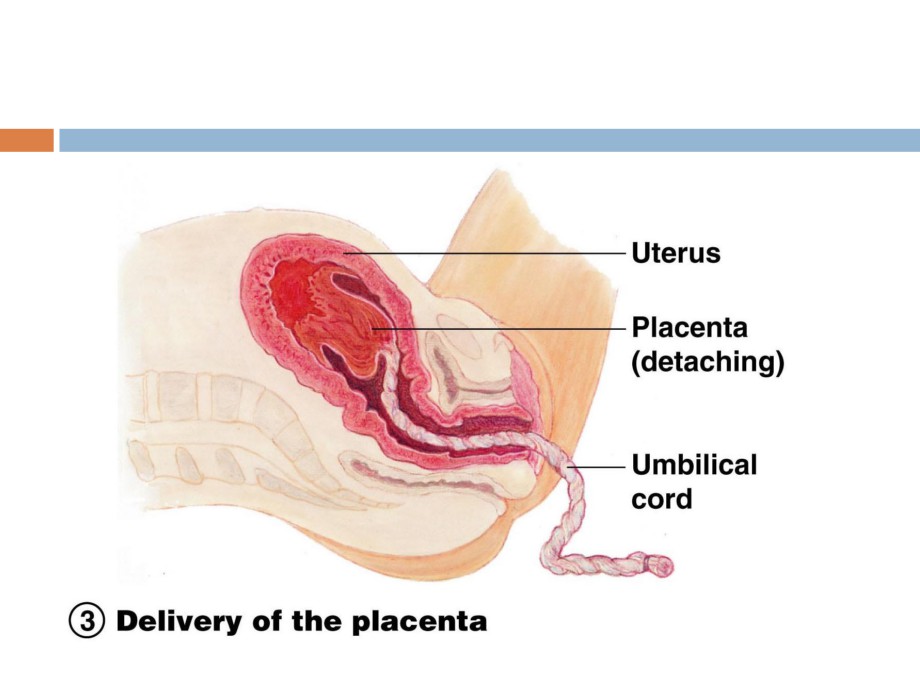 Stages of Labor
Figure 16.20 (3 of 3)
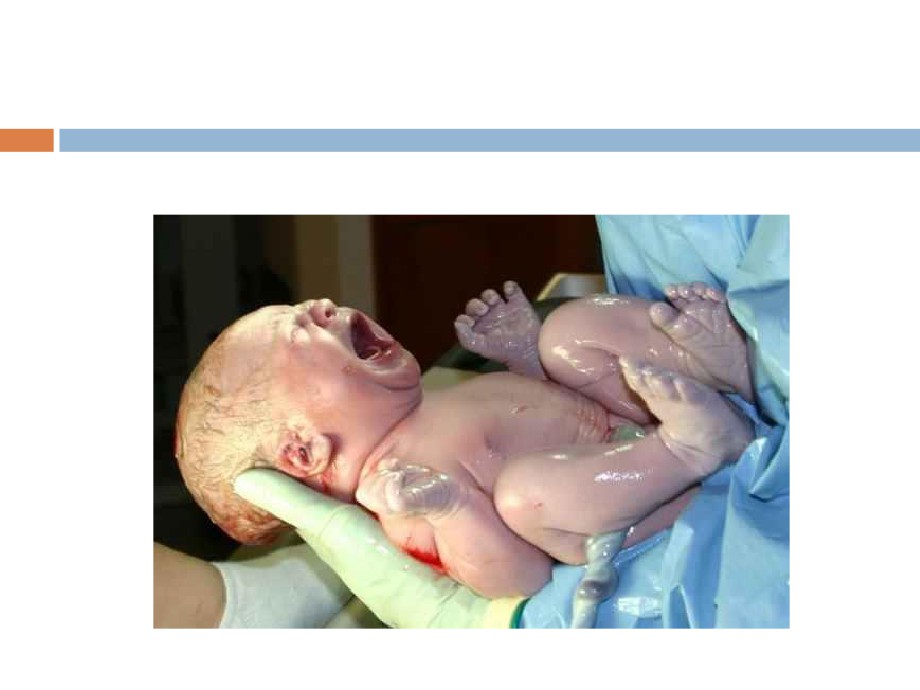 New arrival
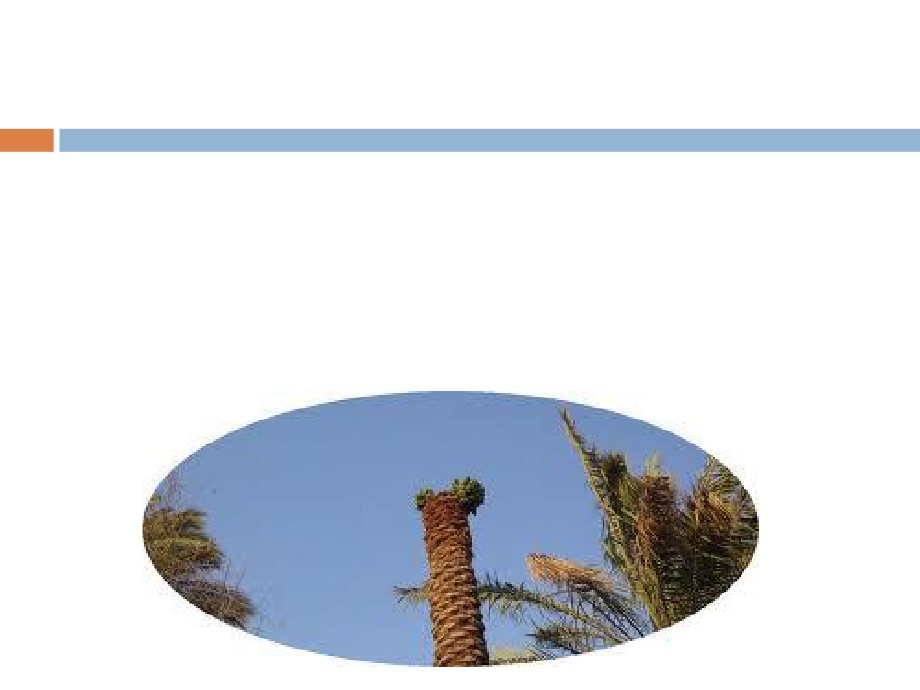 مت قبل هذا وكنت	{ف΄جΎءه ΎالمخΎض إلى جذع النخلة قΎلت Ύϳ لϳتني
تحتك	ني قد جόل ربك	نس Ύϳمنس}23{ ΎϳفنΎداه Ύمن تحته Ύأل تحز
}	سΎقْ َلϳك رْب ΎجنΎϳ	سر}24{Ύϳوهزي إلϳك بجذع النخلة ت25{
فكلي واشربي وقري َϳن } Ύسورة مرϳم..